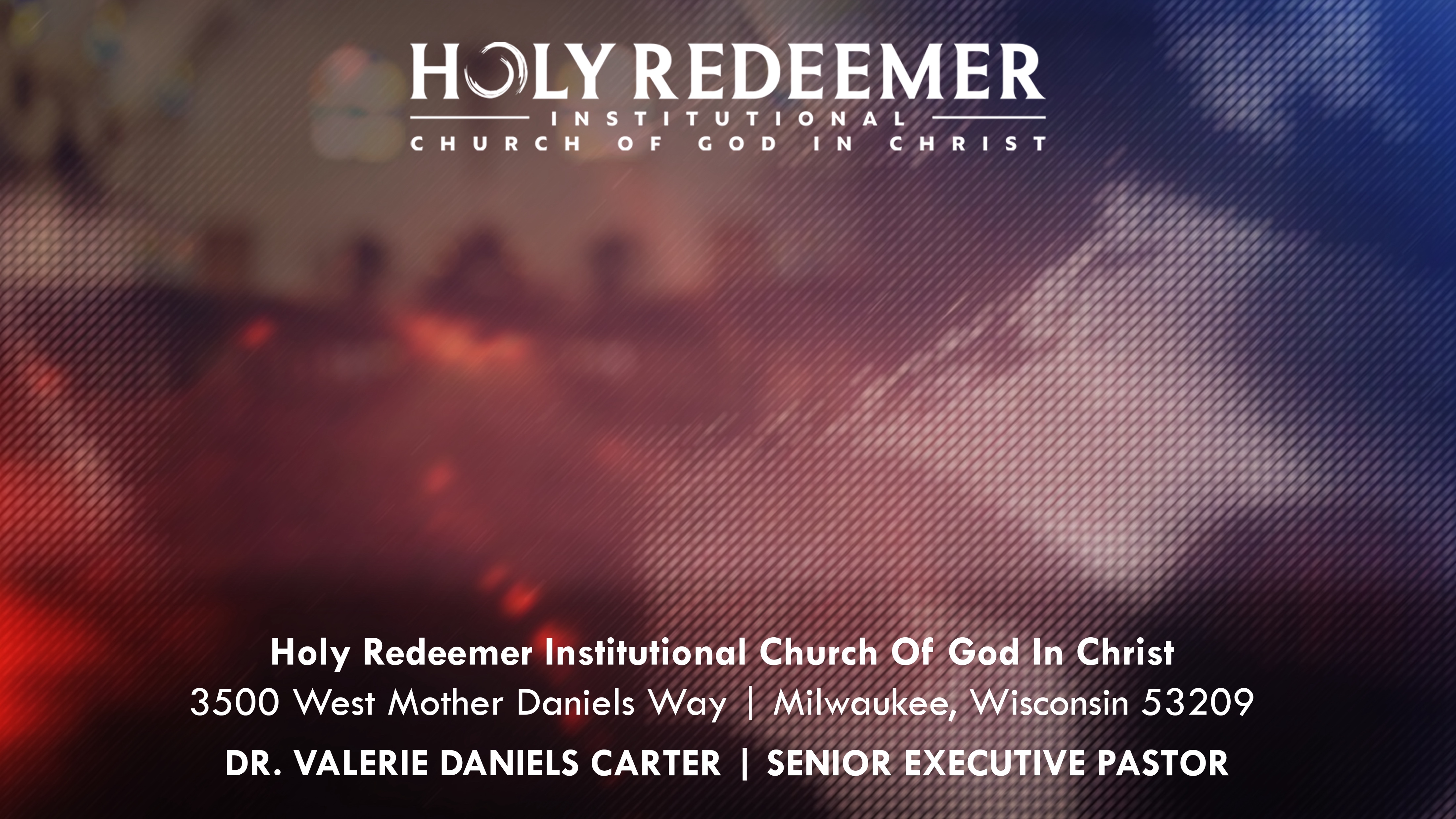 A Contemporary Reflection
Department and Event Title
BEYOND THE TYRANNY OF THE TEXT
Date | Time 
Location
Department and Event Title
Date | Time 
Location
Department and Event Title
Date | Time 
Location